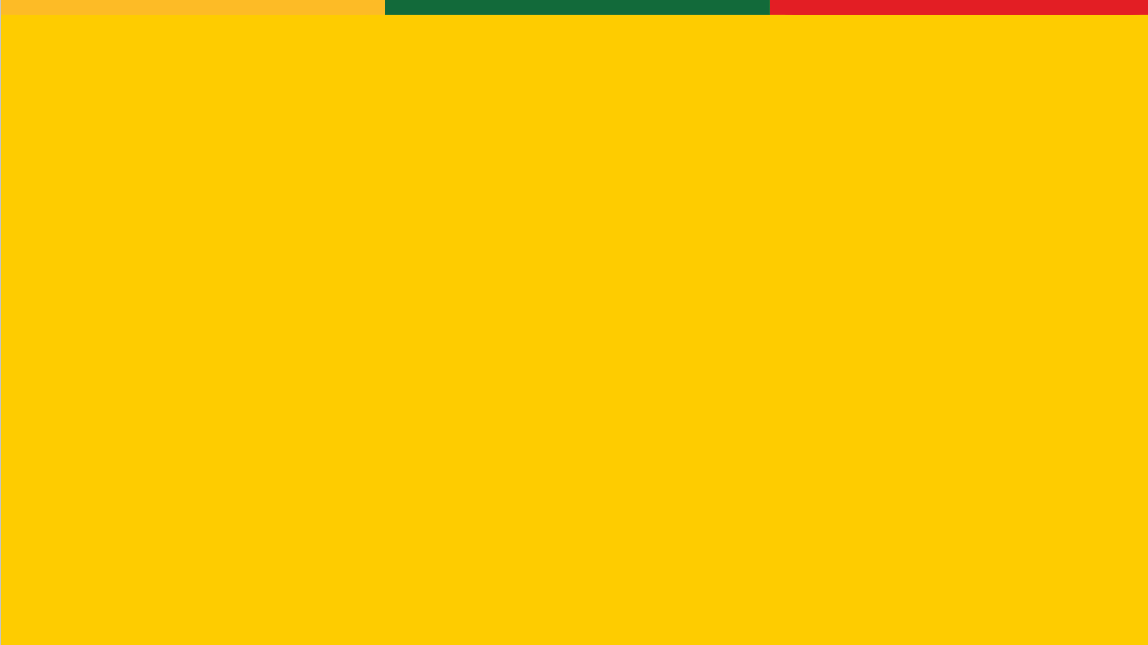 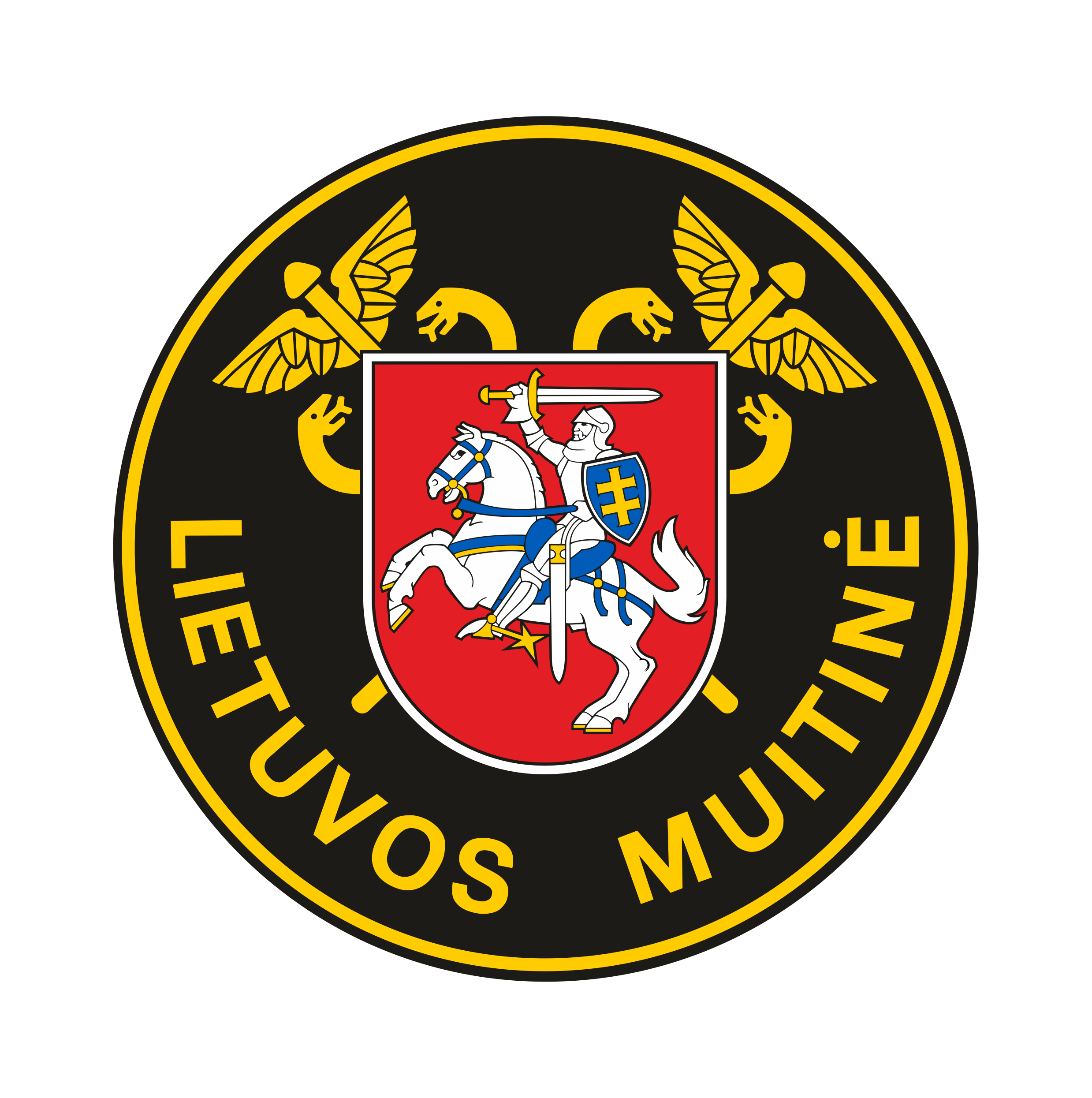 [Speaker Notes: Elektroninio pristatymo viršelio skaidrė. Naudojamas pavyzdinis šablonas.]
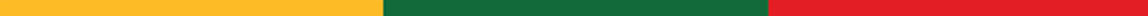 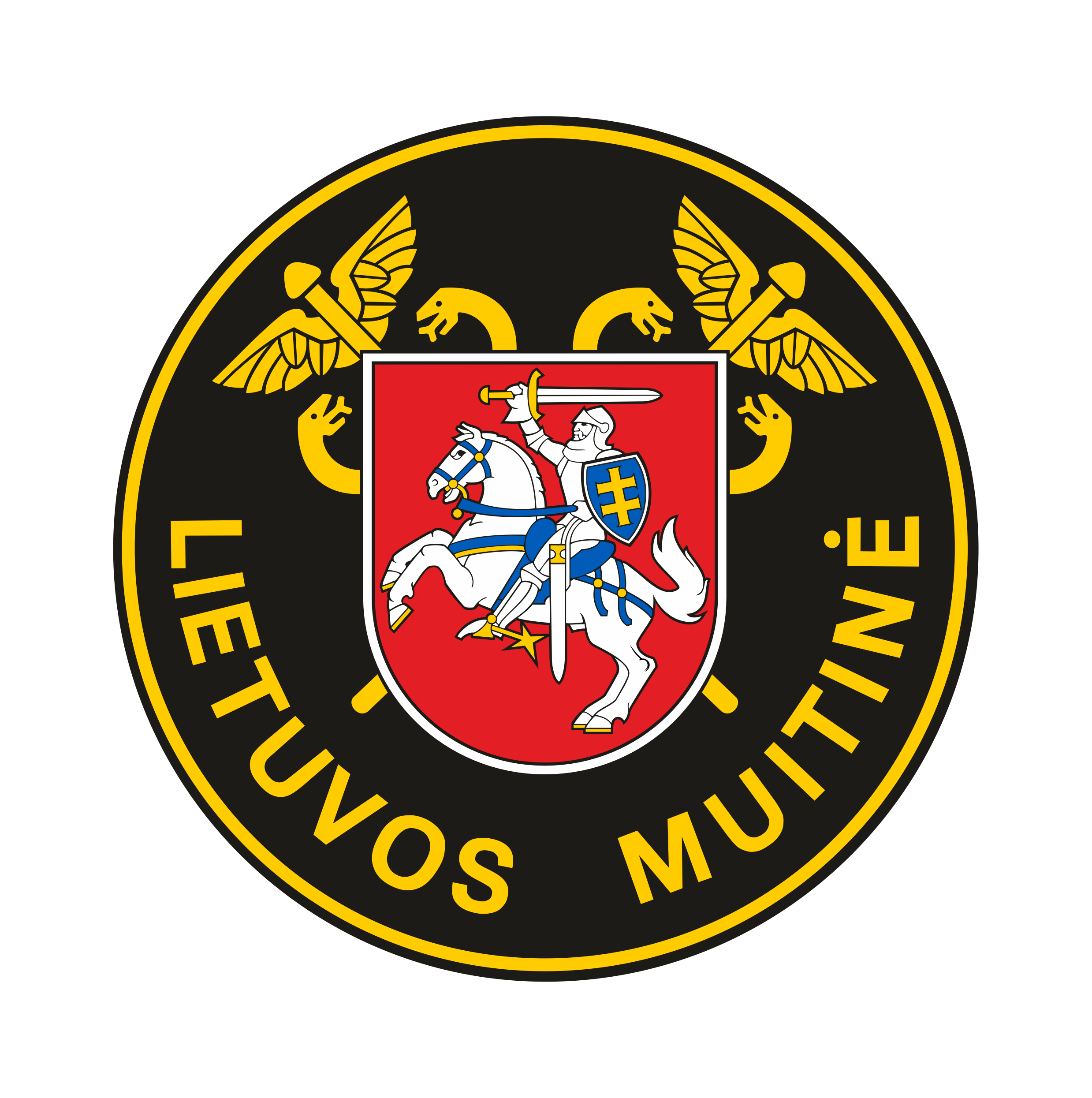 NACIONALINIŲ SISTEMŲ DIEGIMO PLANAI
2023-2024 M.
Neringa Motiejūnaitė
2023-05-10
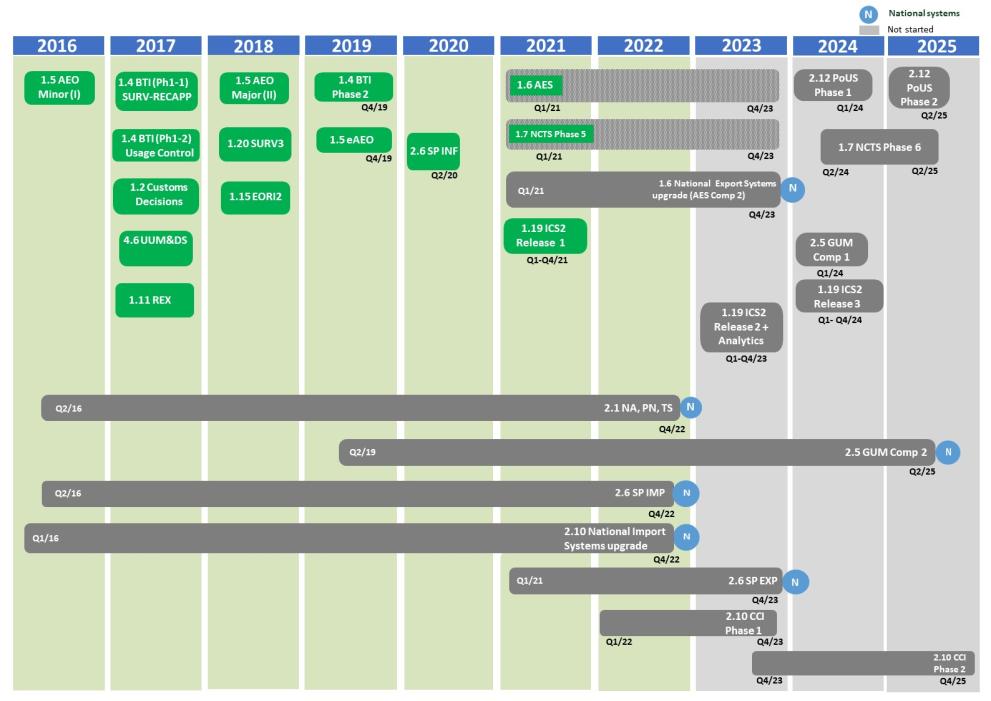 SMK Darbo programa:
17 projektų.


















KOMISIJOS ĮGYVENDINIMO SPRENDIMAS (ES) 2023/236
KOMISIJOS ĮGYVENDINIMO SPRENDIMAS (ES) 2023/237
NACIONALINĖS SISTEMOS
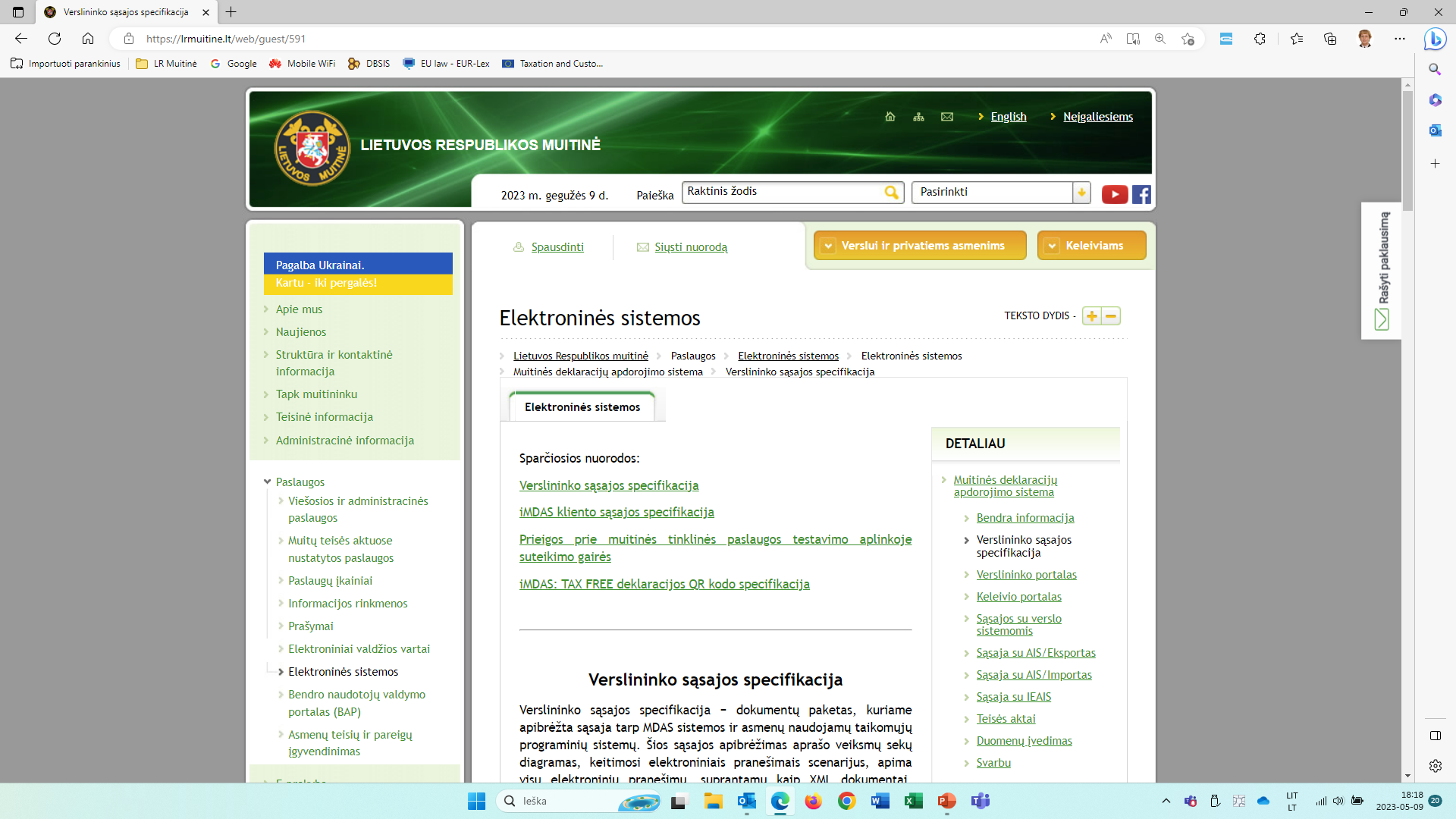 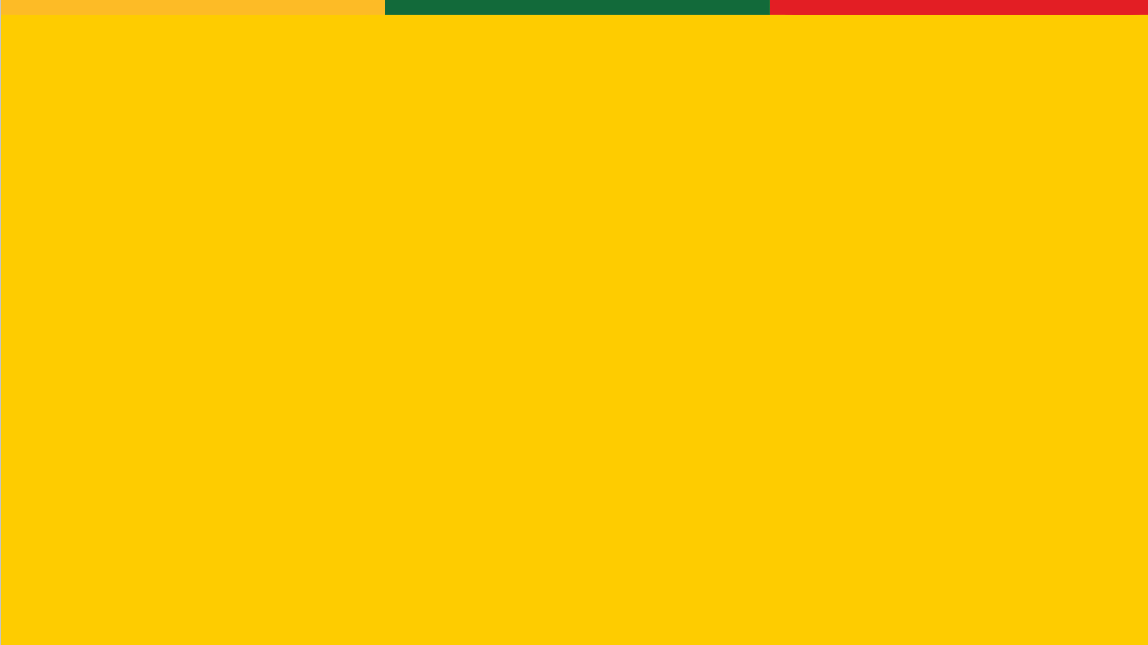 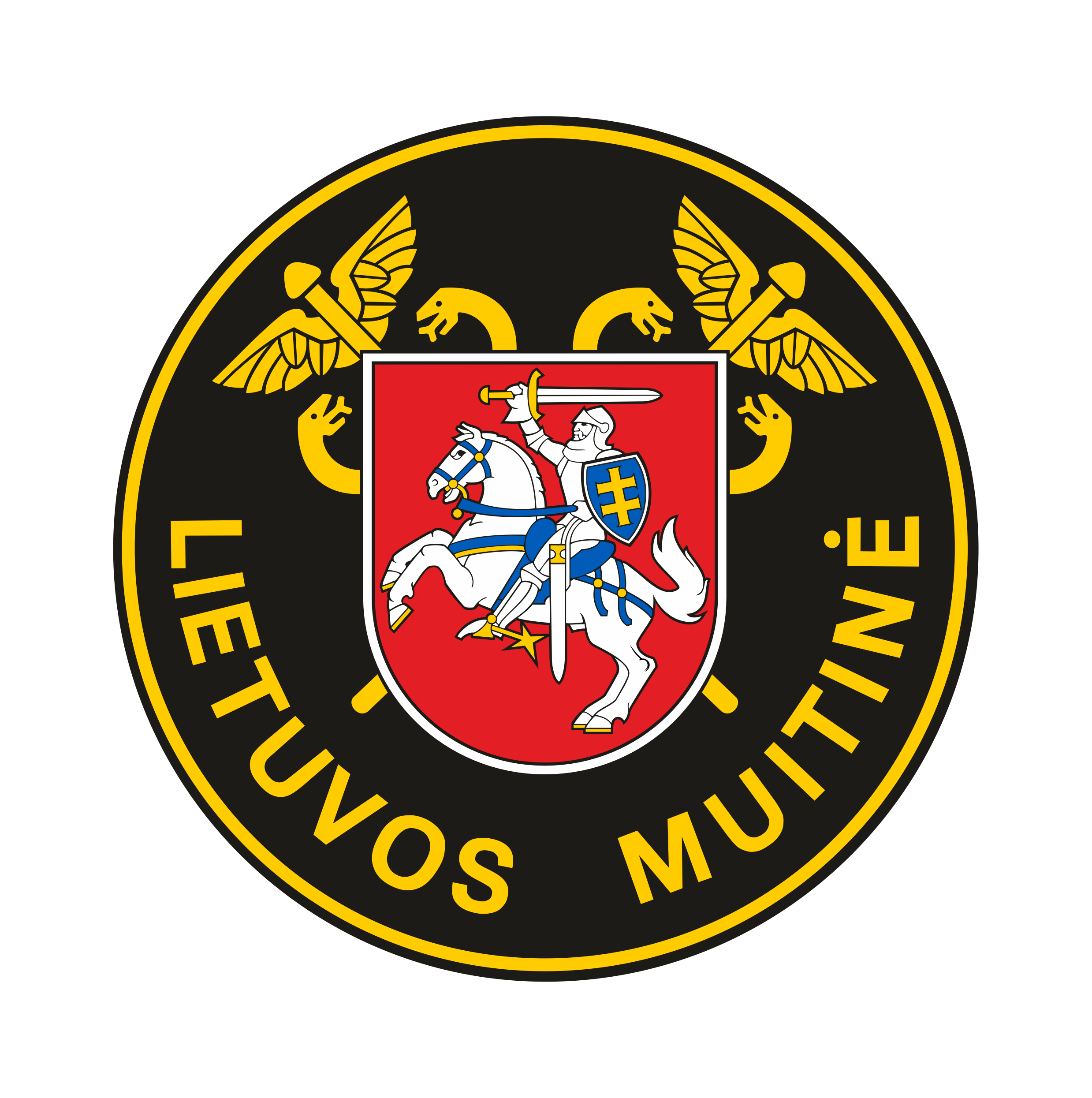 [Speaker Notes: Elektroninio pristatymo baigiamoji skaidrė be adreso. Naudojamas pavyzdinis šablonas.]